La soustraction de nombresProblèmes écrits27 avril au 1 mai
Par : Madame Cyr
Adapté par les enseignantes de 2ième année à SES
Do one or maybe two problems a day. Do either the target questions (slides 3 to 12), the challenge questions (slides 13 to 22) or a combination of both. 
Encourage your child to read aloud after listening to the recording.
Use objects in the house to count if needed.
Encourage your child to show their thinking with a drawing.
Ask your child if they can represent the information in the question with a math sentence (expression mathématiques). 
For the challenge questions, ask your child to make an estimate prior to precisely calculating the final answer.
Answers are on the following slide.
Suggestions
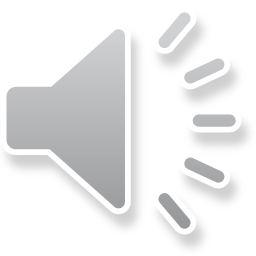 Anna a 10 oursons. Elle en donne 3 à son frère. 
Combien d’oursons a-t-elle maintenant?
Anna a ____ oursons maintenant.
Anna has 10 bears. She gives 3 to her brother.
How many bears does she have now?
1.
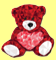 ___-___=___
Anna a 10 oursons. Elle en donne 3 à son frère. 
Combien d’oursons a-t-elle maintenant?
Anna a ____ oursons maintenant.
Anna has 10 bears. She gives 3 to her brother.
How many bears does she have now?
1.
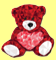 10 – 3 = 7
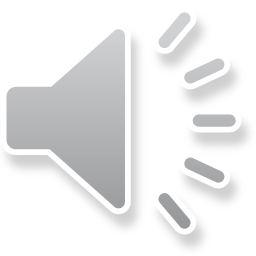 Aline avait 12 abeilles. Elle en a perdu 4.
Combien d’abeilles a-t-elle maintenant?
Aline a ____ abeilles maintenant.
Aline has 12 bees. She looses 4 bees.
How many bees does she have now?
2.
___-___=____
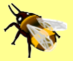 Aline avait 12 abeilles. Elle en a perdu 4.
Combien d’abeilles a-t-elle maintenant?
Aline a ____ abeilles maintenant.
Aline has 12 bees. She looses 4 bees.
How many bees does she have now?
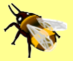 2.
12 – 4 = 8
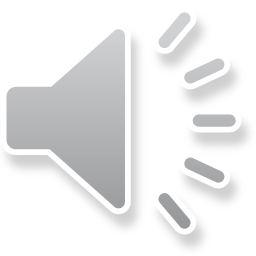 Marc avait 10 oursons. Il en a donné à son ami. 
Maintenant, Marc a seulement 5 oursons.
Combien d’oursons Marc a-t-il donné à son ami?
Marc had 10 bears. He gave some to his friend. Now, Marc has 5 bears.
How many bears did Marc give to his friend?
3.
___-  ?   =____
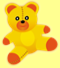 Marc avait 10 oursons. Il en a donné à son ami. 
Maintenant, Marc a seulement 5 oursons.
Combien d’oursons Marc a-t-il donné à son ami?
Marc had 10 bears. He gave some to his friend. Now, Marc has 5 bears.
How many bears did Marc give to his friend?
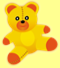 3.
10 – 5 = 5
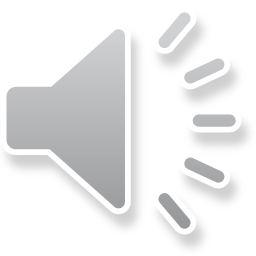 Luc avait des zèbres.  Il en donne 6 à son grand-papa.
Maintenant, Luc a 3 zèbres.
Combien de zèbres Luc avait-il au début?
Luc avait ____ zèbres au début.
Luke had zebras and he gave 6 to his grandfather.
Now Luke has 3 zebras?
How many zebras did Luke have at the start?
(If your child struggles, encourage him/her to use addition to solve it.)
4.
_?_-___=____
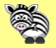 Luc avait des zèbres.  Il en donne 6 à son grand-papa.
Maintenant, Luc a 3 zèbres.
Combien de zèbres Luc avait-il au début?
Luc avait ____ zèbres au début.
Luke had zebras and he gave 6 to his grandfather.
Now Luke has 3 zebras?
How many zebras did Luke have at the start?
(If your child struggles, encourage him/her to use addition to solve it.)
4.
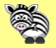 9 – 6 = 3
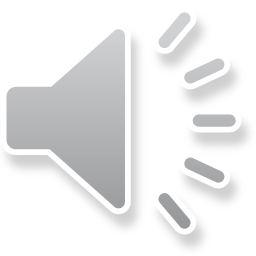 Léna a 7 oursons bruns et quelques oursons blancs. 
Elle a 4 oursons blancs de moins que d’oursons bruns.
Combien d’oursons blancs a-t-elle?
Anna a ____ oursons blancs.

Léna has 7 brown bears and a few white bears.
She has 4 fewer white bears than brown bears.
How many white bears does she have?
5.
___-___=____
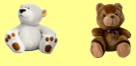 Léna a 7 oursons bruns et quelques oursons blancs. 
Elle a 4 oursons blancs de moins que d’oursons bruns.
Combien d’oursons blancs a-t-elle?
Anna a ____ oursons blancs.

Léna has 7 brown bears and a few white bears.
She has 4 fewer white bears than brown bears.
How many white bears does she have?
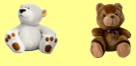 5.
7 – 4 = 3
Anna a 46 oursons. Elle en donne 19 à son frère. 
Combien d’oursons a-t-elle maintenant?
Anna a ____ oursons maintenant.
Anna has 46 bears. She gives 19 to her brother.
How many bears does she have now?
Défi 1.
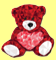 ___-___=___
Anna a 46 oursons. Elle en donne 19 à son frère. 
Combien d’oursons a-t-elle maintenant?
Anna a 27 oursons maintenant.
Anna has 46 bears. She gives 19 to her brother.
How many bears does she have now? Anna now has 27 bears.
Défi 1.
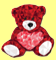 46 – 19 = 27
Aline avait 51 abeilles. Elle en a perdu 16.
Combien d’abeilles a-t-elle maintenant?
Aline a ____ abeilles maintenant.
Aline has 51 bees. She looses 16 bees.
How many bees does she have now?
Défi 2.
___-___=____
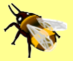 Aline avait 51 abeilles. Elle en a perdu 16.
Combien d’abeilles a-t-elle maintenant?
Aline a 35 abeilles maintenant.
Aline has 51 bees. She looses 16 bees.
How many bees does she have now? Aline now has 35 bees.
Défi 2.
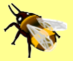 51 – 16 = 35
Marc avait 67 oursons. Il en a donné à son ami. 
Maintenant, Marc a seulement 23 oursons.
Combien d’oursons Marc a-t-il donné à son ami?
Marc had 67 bears. He gave some to his friend. Now, Marc has 23 bears.
How many bears did Marc give to his friend?
Défi 3.
___-  ?   =____
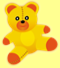 Marc avait 67 oursons. Il en a donné à son ami. 
Maintenant, Marc a seulement 23 oursons.
Combien d’oursons Marc a-t-il donné à son ami?
Marc en a donné 44 à son ami. 
Marc had 67 bears. He gave some to his friend. Now, Marc has 23 bears.
How many bears did Marc give to his friend? Marc gave 44 to his friend.
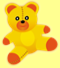 Défi 3.
67 – 44 = 23
Luc avait des zèbres.  Il en donne 16 à son grand-papa.
Maintenant, Luc a 77 zèbres.
Combien de zèbres Luc avait-il au début?
Luc avait ____ zèbres au début.
Luke had zebras and he gave 16 to his grandfather.
Now Luke has 77 zebras?
How many zebras did Luke have at the start?
(If your child struggles, encourage them to use addition to solve it.)
Défi 4.
_?_-___=____
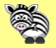 Luc avait des zèbres.  Il en donne 16 à son grand-papa.
Maintenant, Luc a 77 zèbres.
Combien de zèbres Luc avait-il au début?
Luc avait 93 zèbres au début.
Luke had zebras and he gave 16 to his grandfather.
Now Luke has 77 zebras?
How many zebras did Luke have at the start? Luc had 93 zebras at the start. 
(If your child struggles, encourage him/her to use addition to solve it.)
Défi 4.
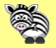 93 – 16 = 77
Léna a 94 oursons bruns et quelques oursons blancs. 
Elle a 39 oursons blancs de moins que d’oursons bruns.
Combien d’oursons blancs a-t-elle?
Anna a ____ oursons blancs.

Léna has 94 brown bears and a few white bears.
She has 39 fewer white bears than brown bears.
How many white bears does she have?
Défi 5.
___-___=____
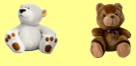 Léna a 94 oursons bruns et quelques oursons blancs. 
Elle a 39 oursons blancs de moins que d’oursons bruns.
Combien d’oursons blancs a-t-elle?
Anna a 55 oursons blancs.

Léna has 94 brown bears and a few white bears.
She has 39 fewer white bears than brown bears.
How many white bears does she have? Anna has 55 white bears.
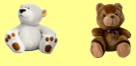 Défi 5.
94 – 39 = 55